秋の食材を使った減塩レシピ
具だくさん里芋の味噌汁
作り方
里芋の皮をむき、半分に切る。
切り干し大根とわかめは戻して洗っておく。
油揚げを半分に切り5㎜幅に切っておく。
かつおだしの中に里芋を入れ中火にかける
里芋が柔らかくなったら、切り干し大根、油揚げを加えさらに2分ほど煮る。
火を止め味噌を溶き、わかめを入れる。
材料(1人前)
里芋　　　　　　　　30g
かつお昆布だし　　　200ml
切り干し大根　　　　1g
油揚げ　　　　　　　5g
味噌　　　　　　　　8g
わかめ　　　　　　　0.5g
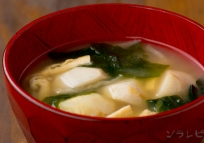 [Speaker Notes: かつおと昆布の合わせだしを使う言枝うまみの相乗効果により減塩につながる。
また、山芋、切り干し大根、わかめ、油揚げとグザイをたくさん使うことで満足感も上がる。
秋の食材として里芋を使用。]
鮭のバジルチーズパン粉焼き
作り方

鮭にレモン汁、塩、こしょうを振り、10分ほど置きます。 

平らな容器（バットなど）にＡの材料を混ぜ合わせます。

鮭の水分をペーパータオルで拭き取り、両面にマヨネーズを塗ります。

２に鮭を入れ、全体にパン粉をつけます。

フライパンにオリーブ油を入れて弱火～中火にかけ、鮭の皮目を下にして焼きます。 

きれいな焼き色が付いたら裏返し、弱火～中火で約５分焼きます。（生焼けが心配な場合は蓋をします。）

器に盛りつけ、食べやすい大きさにちぎったレタスとミニトマトを添えます。
材料(1人分)
生鮭　　　　　　　　　　　　　　80g
レモン汁　　　　　　　 　　小さじ1/2　　
塩　　　　　　　　　　　　　　　0.6g
こしょう　　　　　　　　　　　　少々
カロリーハーフマヨネーズ 　小さじ1/2
 パン粉　　　　　　　 　大さじ1と1/2
　乾燥バジル　　　　   　小さじ1と1/2
　粉チーズ　　  　　　   　　大さじ3/4
　ガーリックパウダー　   　　　 　0.2g
　オリーブ油　　　　　　　　  小さじ1
リーフレタス　　　　　　 　　　　30g
ミニトマト　　　　　　　 　　　　20g
A
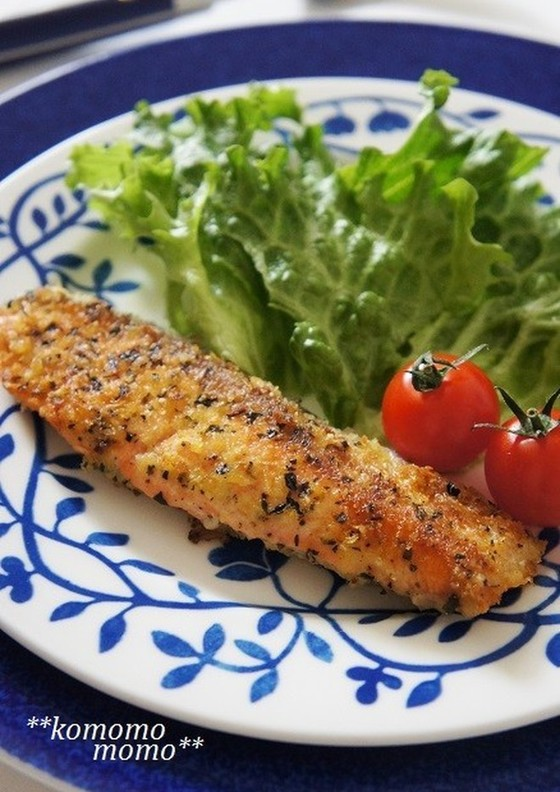 [Speaker Notes: 香味野菜のバジル・ガーリックとチーズの風味が香るパン粉焼き
レモン汁の酸味で味のアクセントを加え塩分を減らすことができます。]
パンプキンマリネ
作り方
かぼちゃはくし形、レンコンは半月型にして薄切りにし、しめじは小房に分ける。パセリ、玉ねぎはみじん切りにする。
フライパンにサラダ油を熱し、かぼちゃ、れんこん、しめじを焼く。
２.が熱い間にAにつけ、10分くらい置く。
器に盛り付けたらパセリをちらす。
材料(1人前)
かぼちゃ　　　　　　　50g
れんこん　　　　　　　10g
しめじ　　　　　　　　15g
サラダ油　　　　　　　4g
パセリ　　　　　　　　少々
玉ねぎ　　　　　　　　5g
オレンジジュース　　　30ml
塩　　　　　　　　　　ひとつまみ
こしょう　　　　　　　少々
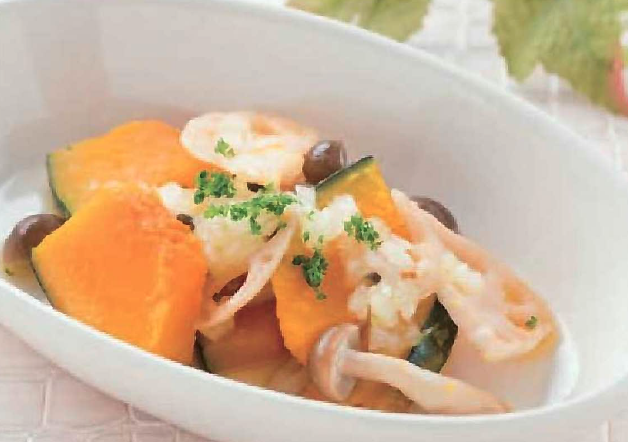 A
[Speaker Notes: 秋の旬の食材であるしめじとカボチャを使った
また、オレンジジュースを使うことで酸味が加わり減塩につながる]